Being Resilient
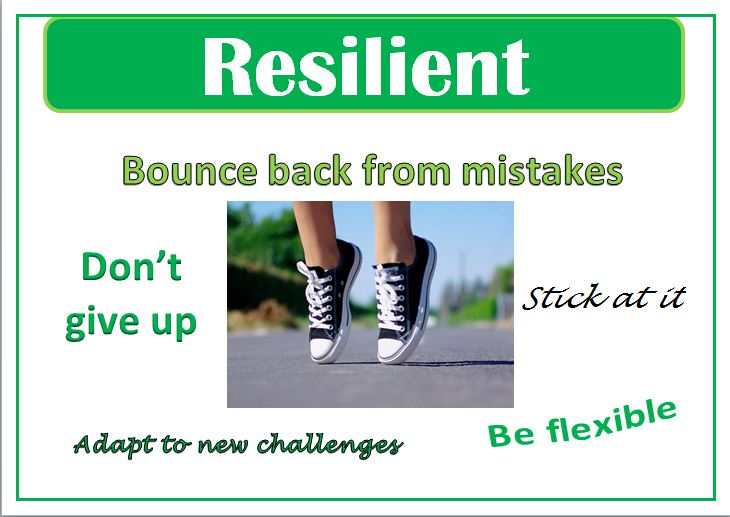 What Is Resilience?
Who can explain resilience?
Why is it important to be resilient?
What sort of challenges to your resilience does being in the 6th form bring?
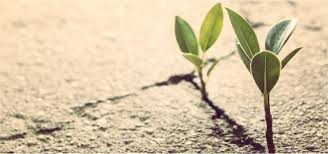 Resilience In 6th Form
You might need to be particularly resilient when:
You start new classes and might not feel ‘top of the class’ anymore
You get lower results on tests or modules than you expected, particularly if you revised and tried hard
Relationships break down (friends, romantic, family)
You have to revise more than usual
You need to balance work and revision
Before and after exams
After an embarrassing party or social media faux pas!
How can I be resilient?
This takes practise.
Positive thinking.
Keeping things in perspective (they will blow over).
Playing your happy play list.
Reading your gratitude list.
Adjust your point of view into the positive.